Практическая работа в 9-м классе
по теме: 
«Проектирование нового металлургического комбината»
Цель:
Формирование умения  проектировать новые объекты,  учитывая сложившуюся географию отрасли  и  важнейшие факторы ее размещения.
Задачи:
Продолжить формирование понятия факторы размещения производства
Совершенствовать умение работать с учебником, картами атласа, статистическими материалами, компьютером, Интернет-ресурсами
Формировать умения составлять мини-проекты
Воспитывать бережное отношение к природе
Варианты проектов
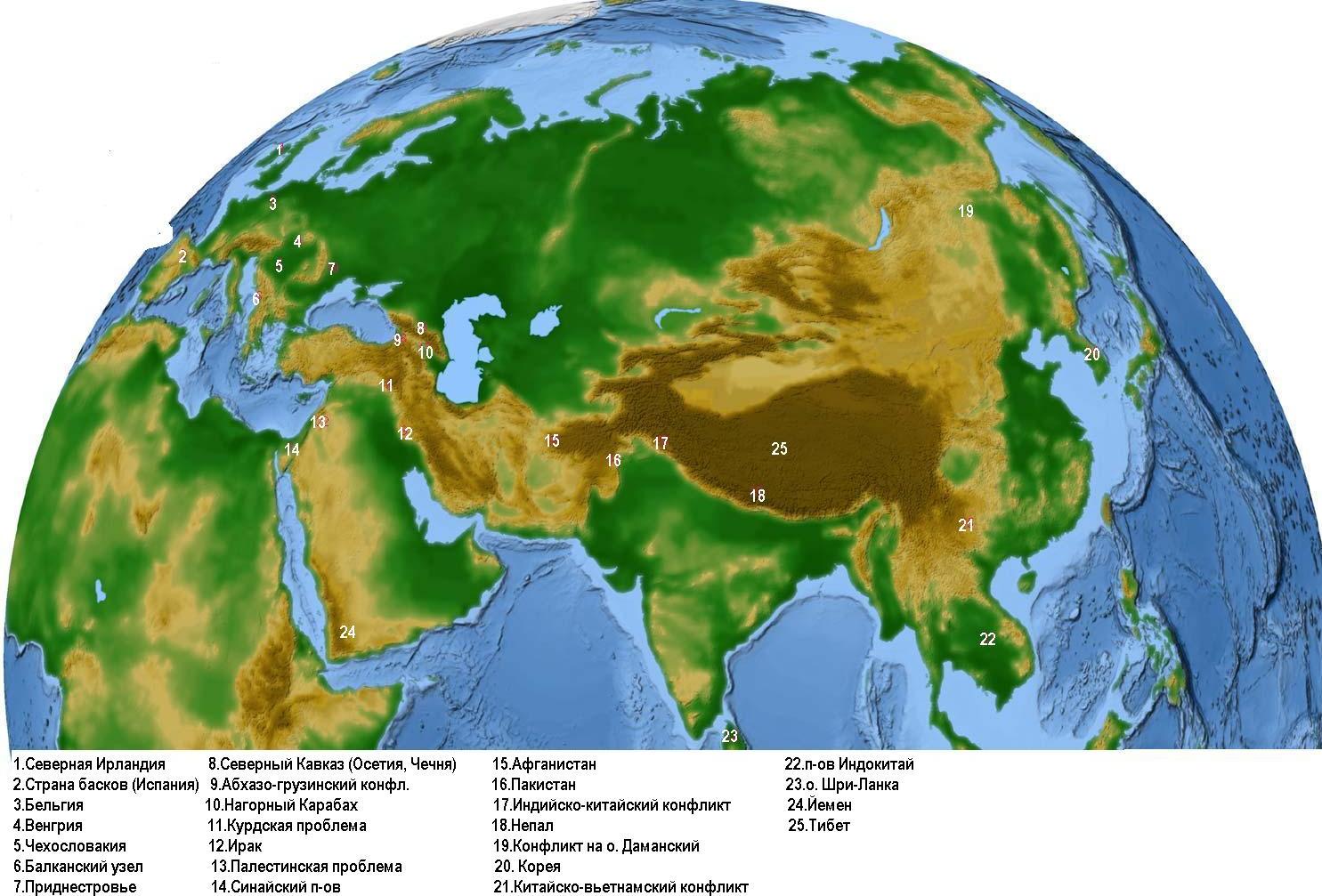 Группа 1
ММК
КМА
5оо км
Кузбасс
ММК
Соколов-ско-Сарбай-ское
Выгодное положение по отношению к регионам Европа-Азия 

Экспорт – 60 стран
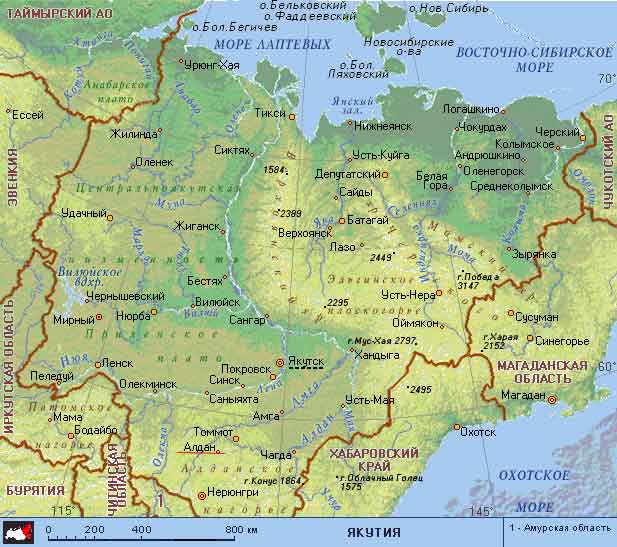 Группа 2
Сочетание запасов руды и коксующихся углей 
Месторождения вспомогательного сырья для черной металлургии 
Наличие железной дороги 
Ориентация на экспорт
Таежное
Нерюнгри
Южно-Якутский комбинат
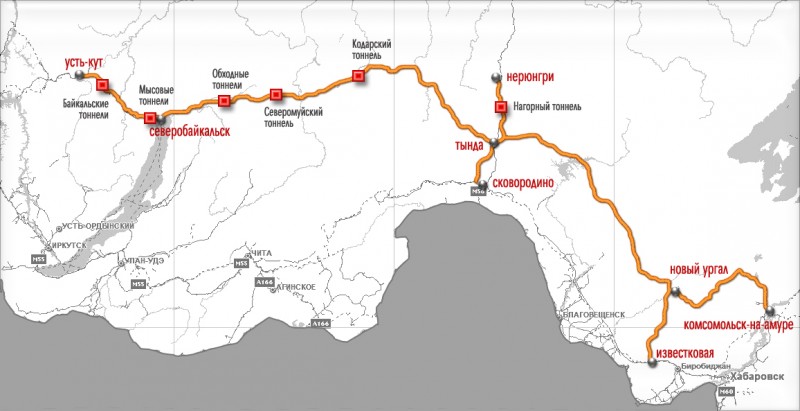 Группа 3
30 км
Третье в мире по запасам меди  

Наличие железной дороги

 Карьерный способ
добычи

Импульс к развитию Забайкальского края
Удоканское
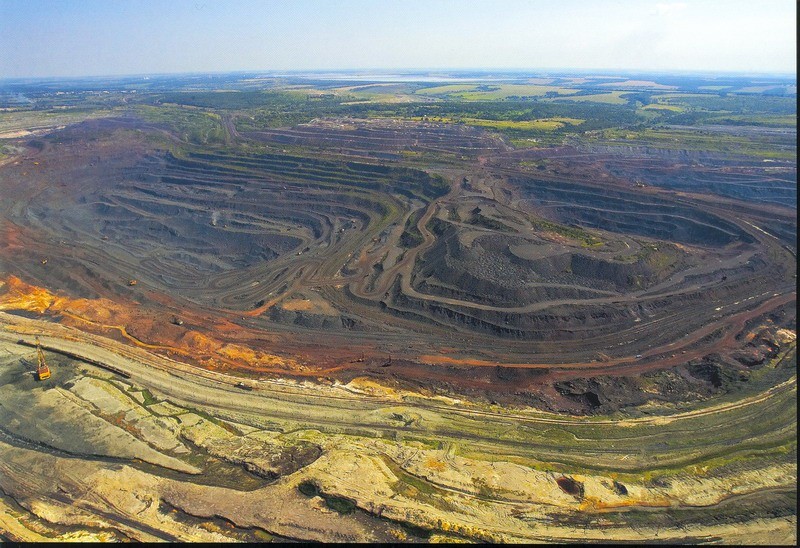